Види красномовства та сфери його застосування
Зміст
Жанри академічного красномовства. Форми діалогу зі слухачами. 
Жанри політичної риторики. Найдавніші джерела політичного красномовства як засобу боротьби за владу.
Різновиди та функції судового (юридичного) красномовства. 
Церковне красномовство, види та структура церковних проповідей. 
Розповсюдження суспільно-побутового красномовства та його жанрів.
І. Розрізняють п'ять основних видів красномовства: академічне, політичне, юридичне (судове), церковне та суспільно-побутове.
Академічне красномовство — це ораторська діяльність науковця та викладача, що доповідає про результати дослідження або популяризує досягнення науки.
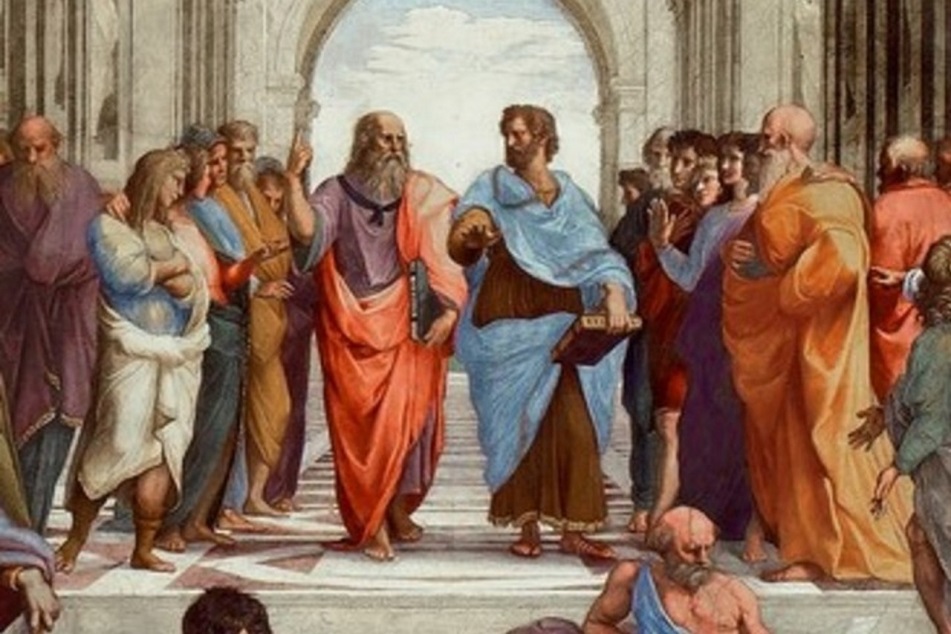 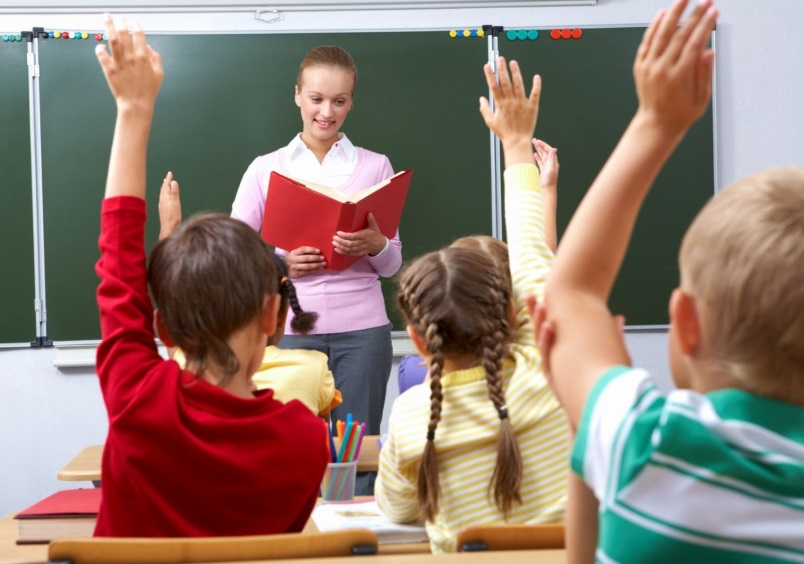 Сфера його застосування — шкільна (різних рівнів) та наукова аудиторія.
Античне академічне красномовство було ще дуже невимушеним — так, Арістотель міг читати лекції під час прогулянок з учнями. Проте з часом школа ставала все більш регламентованою
Головні риси академічного красномовства — доказовість, бездоганна логічність, точність мислення, чітка, позбавлена будь-якої двозначності, термінологія.
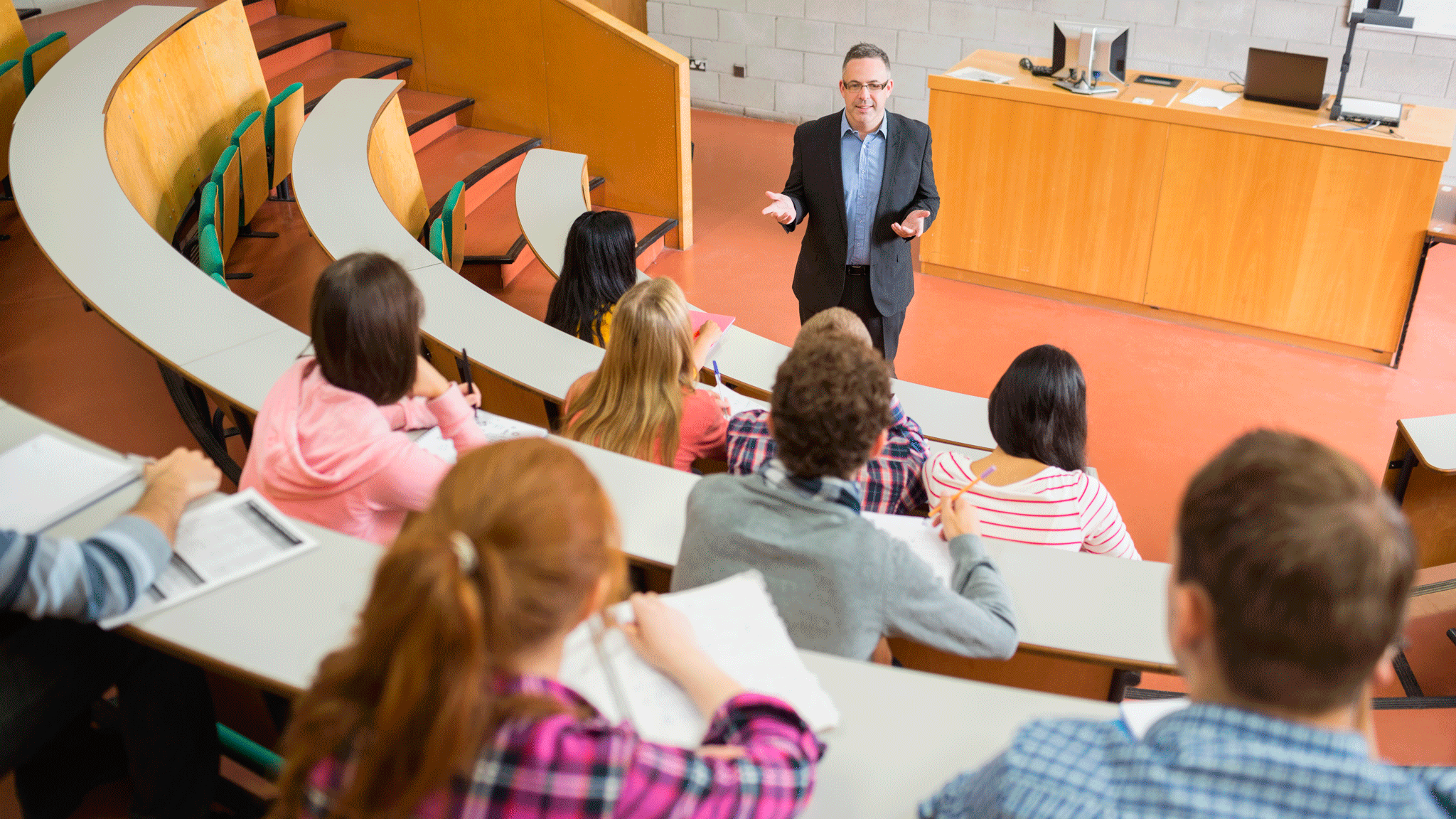 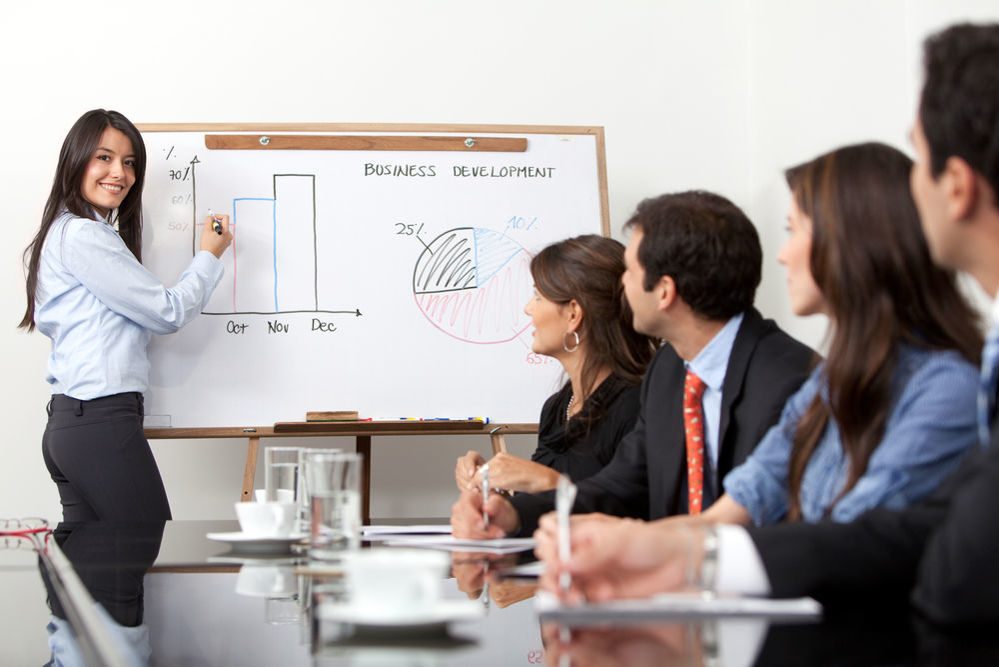 До жанрів академічного красномовства належать: наукова доповідь, наукове повідомлення, наукова лекція (вузівська та шкільна), реферат, виступ на семінарському занятті, науково-популярна (публічна) лекція, бесіда.
Лекція — основний жанр академічного красномовства. Це монологічний вид виступу, але погано, якщо лекція перетворюється тільки на монолог викладача без зворотного зв'язку з аудиторією. Аудиторія повинна не тільки слухати, а й активно сприймати матеріал.
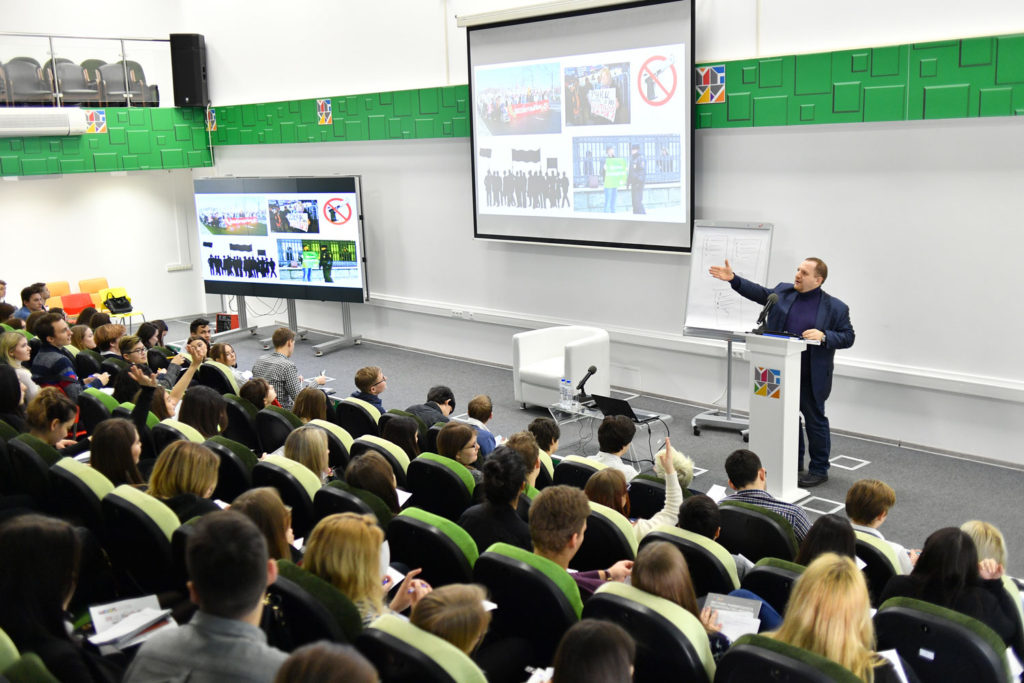 Досвідчені викладачі широко використовують також різноманітні форми діалогу зі слухачами: колоквіум, дискусію, диспут, усну рецензію, обговорення.
Деякі з цих жанрів мають письмові аналоги: наукова доповідь — стаття, усна рецензія — письмова рецензія тощо. Однак на письмі автор зв'язаний законами писемної форми — він не може жестикулювати, висловлювати свої емоції, робити паузи.
ІІ. Політичне красномовство — це виступ оратора, що виражає інтереси тієї чи іншої партії (політичної сили) або роз'яснює якусь суспільно-політичну ситуацію.
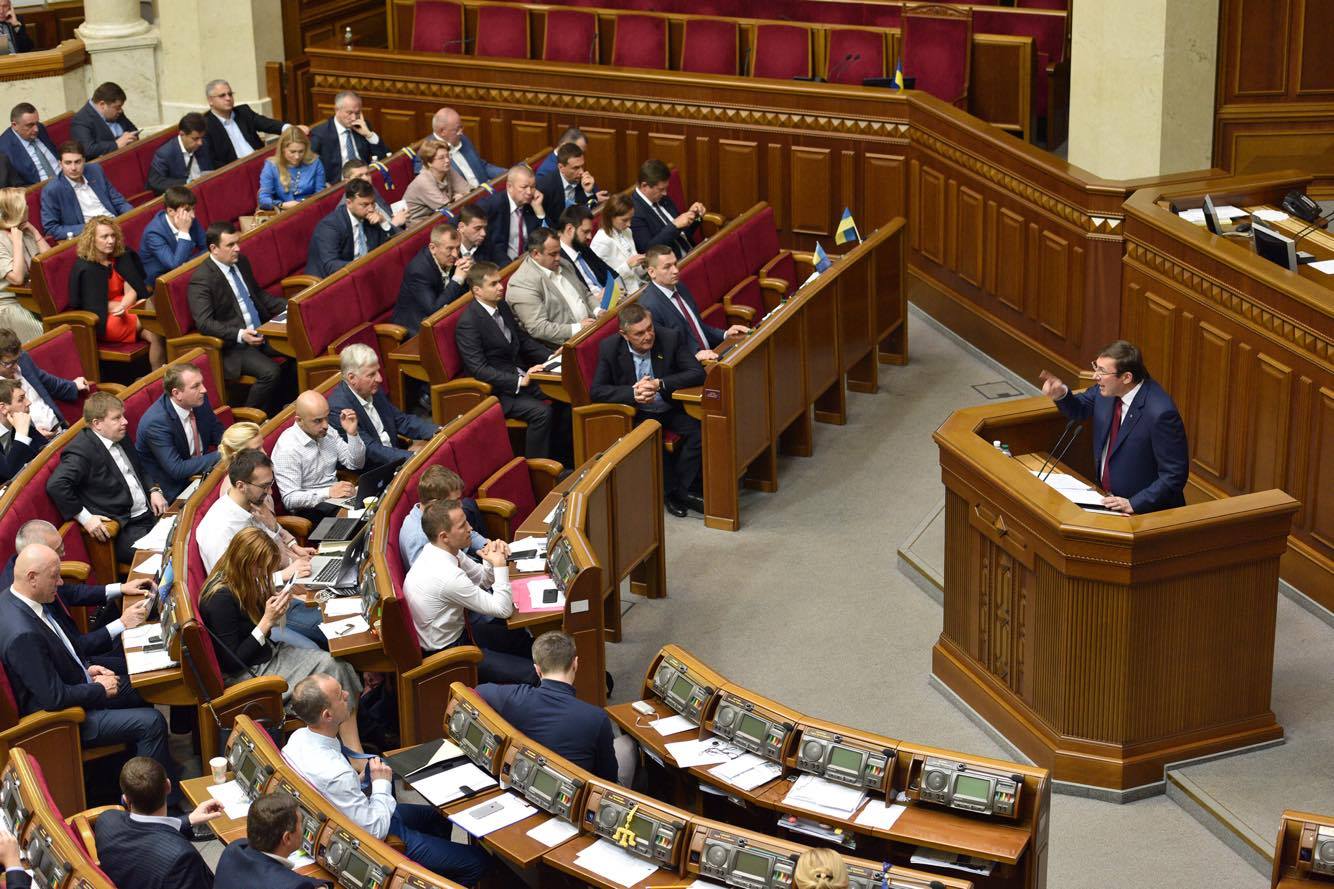 Політичне красномовство як один із засобів боротьби за владу або гармонізацію суспільних відносин заявило про себе у найдавніші часи, коли люди намагалися вирішувати соціальні конфлікти не тільки зброєю, а й силою переконання.
За свідченнями давньогрецьких істориків, подібні промови виголошували скіфи. А літопис Нестора фіксує промови давніх руських князів, однією з найяскравіших серед яких є промова князя Святослава, оточеного чужим військом, до своєї бойової дружини.
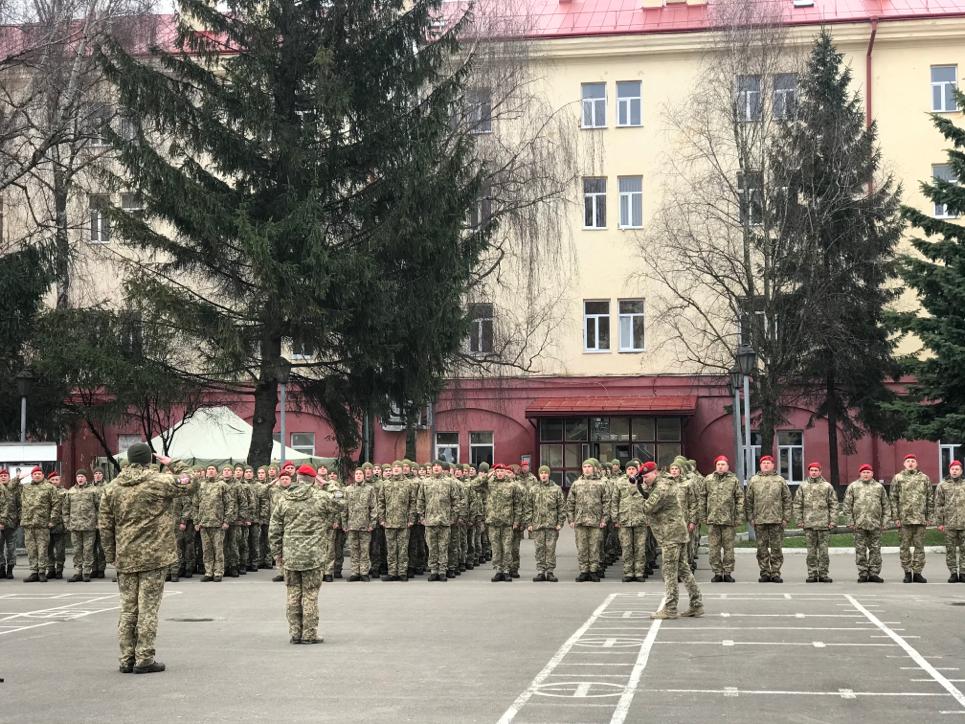 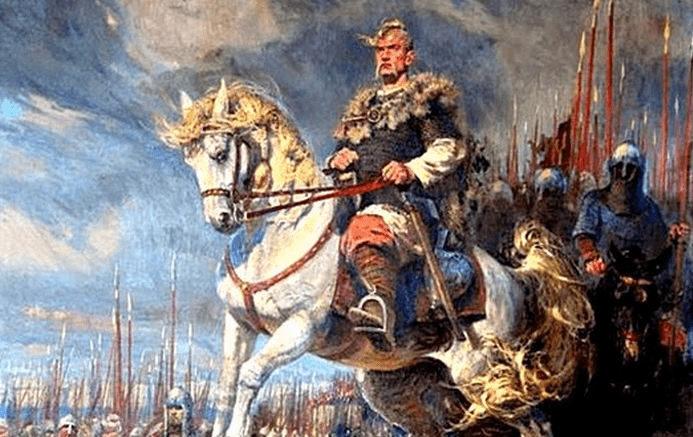 Деякі дослідники виділяють як окремий вид військове красномовство (виступи воєначальників та вождів перед своїми арміями).
Політичне красномовство, як правило, пов'язане з соціальним розшаруванням суспільства, зіткненням інтересів різних класів і партій.
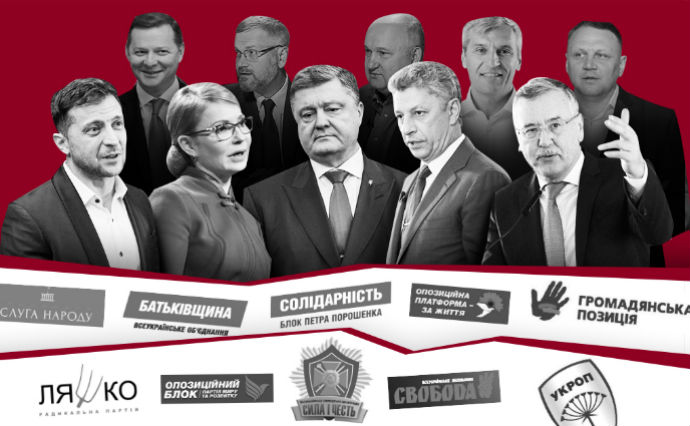 У сучасній Україні, де змагаються за владу більше сотні політичних партій, ідейний спектр політичної промови вельми строкатий, що відбиває складність та багатобарвність духовного життя українського громадянина.
Політична риторика диференціюється на такі основні жанри: політична промова, доповідь, виступ, інформація, огляд та бесіда.
Політична доповідь виголошується звичайно на партійному з'їзді й окреслює стратегію політичної діяльності даної партії. А політична інформація може проводитися в підвідомчих даній партії осередках освіти, дитячих закладах типу скаутських чи піонерських і розрахована на ліквідацію політичної безграмотності. Огляд чи бесіда обираються політиками, які хочуть знайти свою аудиторію на виборчій дільниці. Політичний виступ чи промову ми часто чуємо з екрану телевізора чи по радіо — наприклад, виступи депутатів у Верховній Раді.
За сферою функціонування політична промова поділяється на парламентську, мітингову та воєнну.
У моменти суспільного неспокою, революцій або соціальних перетворень широке розповсюдження знаходять мітингові промови. У періоди стабілізації суспільного життя переважає інтерес до парламентського красномовства. 
Зрозуміло, що підтримання бойового духу, патріотичних почуттів неможливе в умовах воєнних дій без виступів командирів різного рангу: відомі численні випадки, коли слово було рівноцінне зброї.
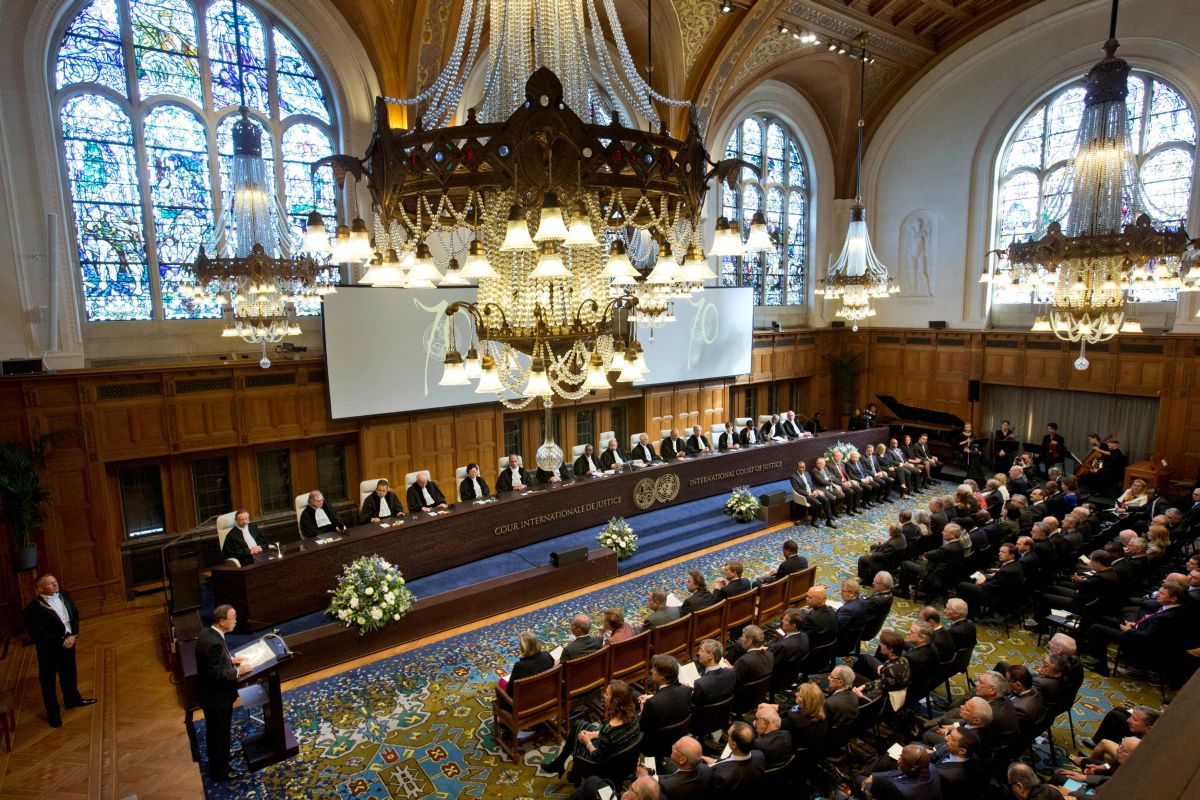 ІІІ. Судове (юридичне) красномовство – це ораторські виступи юристів, підсудного та цивільних осіб у процесі розгляду судової справи з позицій законодавства.
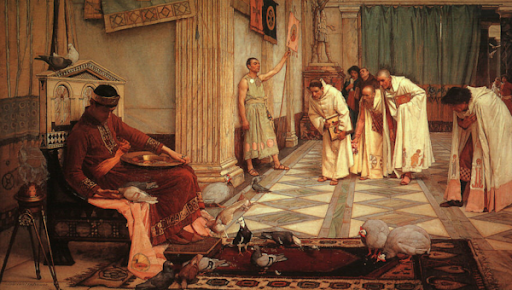 Судове красномовство виникло в Давній Греції у вигляді апологій — промов на захист самого себе, що їх писали для населення логографи-софісти.
Судова промова мала приблизно таку структуру: 
вступ (у якому прагнули схилити до себе суддів); 
оповідь (виклад фактів справи з точки зору виступаючого); 
докази своєї правоти й полеміка з супротивником, якого чорнили скільки могли; 
висновок, що мав стандартний вигляд.
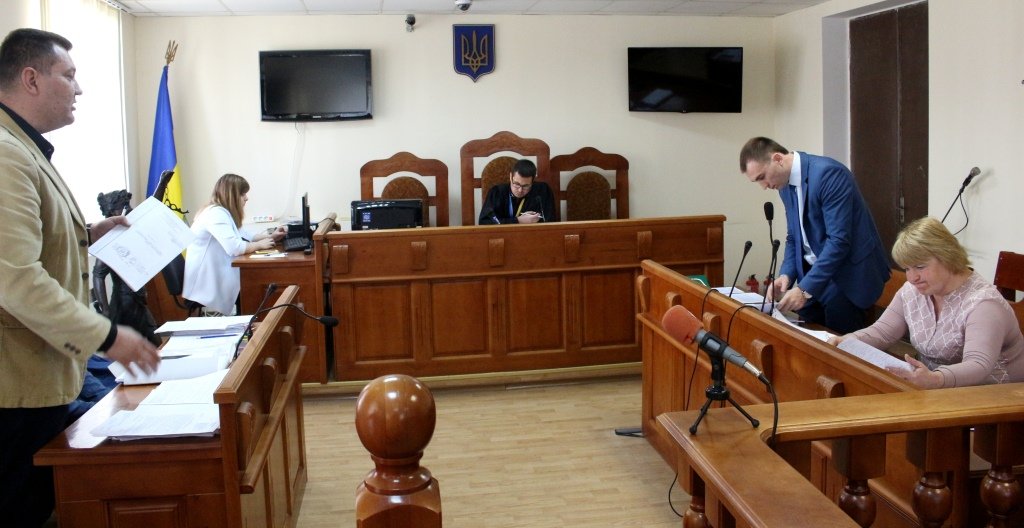 Сучасний суд дуже відрізняється від судочинства античної пори. Це складна процедура, учасники якої чітко розподіляють ролі: прокурор, адвокат, свідки і т.д.
Судова промова — це промова, звернена до суду та інших учасників судочинства і присутніх при розгляді кримінальної, цивільної, адміністративної справи, в якій містяться висновки щодо тієї чи іншої справи.
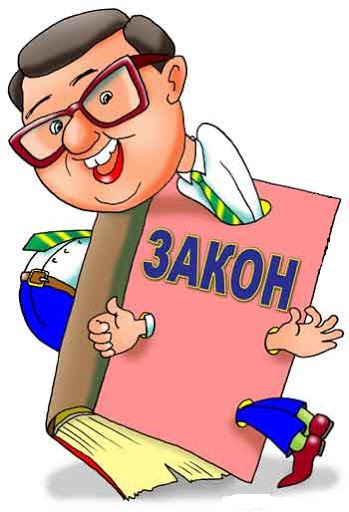 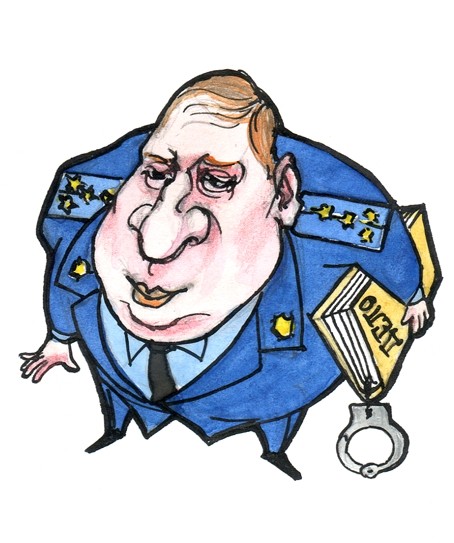 У суді виступають з промовами прокурор (обвинувач) та адвокат (захисник). Звичайно визначають прокурорську (звинувачувальну) та адвокатську (захисну) промови. Крім того, у судових суперечках часом беруть участь громадський обвинувач і громадський захисник, цивільний позивач і цивільний відповідач (або їх представники); потерпілий та його представник; нарешті — підсудний, у ролі захисників якого можуть виступати його близькі родичі, опікуни або піклувальники.
ІV. Церковне красномовство — це проповіді, бесіди, напучення, коментування Біблії в практиці різноманітних християнських конфесій.
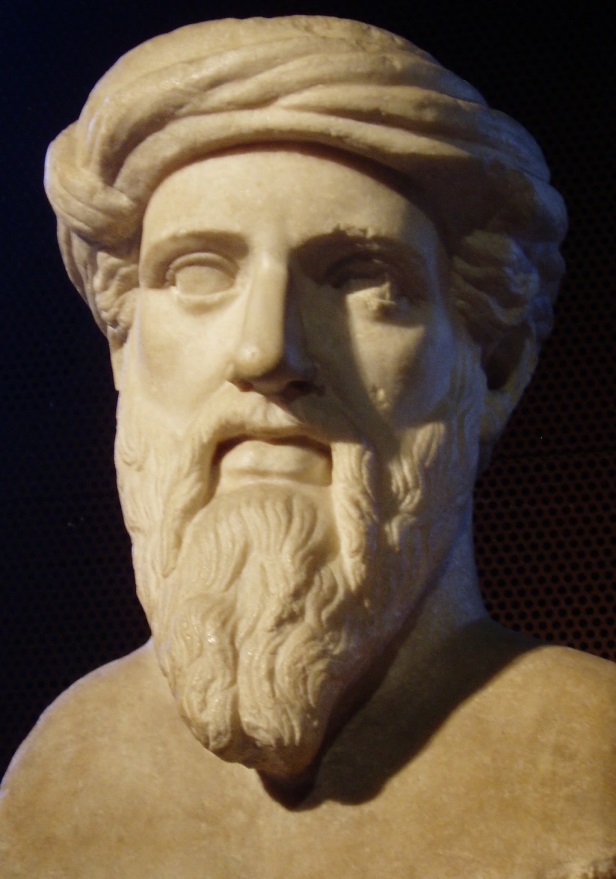 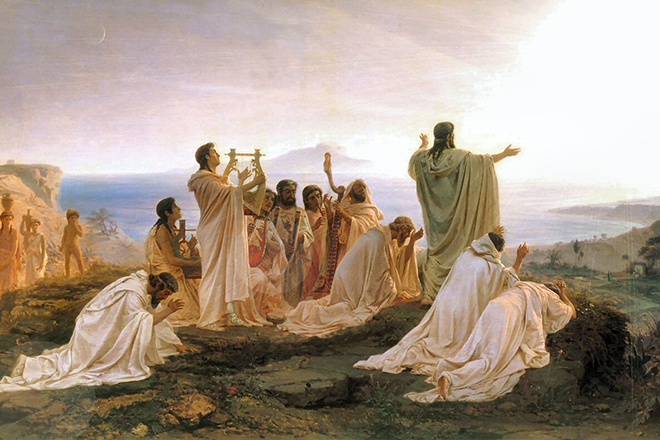 Релігійне красномовство характерне не лише для сфери християнської культури. В зародку воно існувало, наприклад, у Давній Греції. Але тут про богів розповідали переважно поети, а серйозні релігійні мислителі, насамперед Піфагор, дуже з того приводу гнівалися.
Ми знаємо, що християнська свідомість базується на Біблії і на тих догматах (непорушні істини віри), які упродовж століть усталювалися колективним досвідом церкви. Це визначає своєрідність церковного ораторства, основним жанром якого є проповідь — коментар до Біблії.
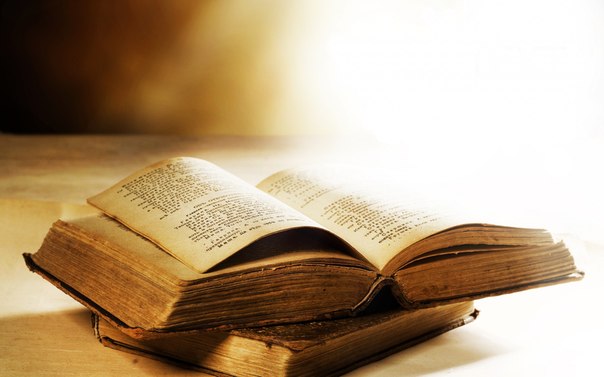 Найперше, що прихожани повинні засвоїти з Біблії, це — Декалог (десять заповідей праведного життя), а також Заповіді Блаженства з Нового Завіту. Необхідно, щоб з проповіді паства засвоїла, як важливо знати молитви (Сам Христос дав як зразок проникливу молитву «Отче наш»).
З проповіді прихожанин мусить засвоїти Священну Історію, тобто здобути певний обсяг знань про творення світу й людини, відхід людини від Бога, історію праотців та патріархів, гнів Божий на давнє людство, утворення народу Божого та основних подій в його існуванні.
При цьому потрібно мати на увазі, що Священна історія мусить тлумачитися в трьох аспектах: а) богословському; б) історичному; в) літературному
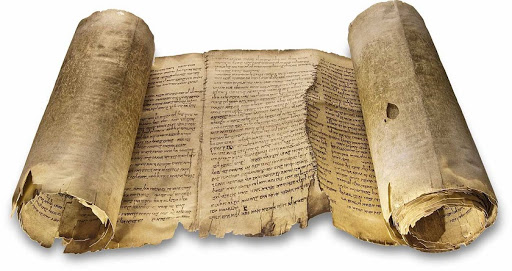 Протягом століть склалася така загальноприйнята система, як чотири види проповіді: проповідь-розповідь, проповідь-слово (урочиста), проповідь-повчання, бесіда-тлумачення Святого Письма (гомілія).
Звичайна структура проповіді: епіграф (з Писання); вступ (зацікавлення, опис, оповідь); основна частина, або виклад матеріалу (міркування); повчальна частина; закінчення-підсумування; заклик.
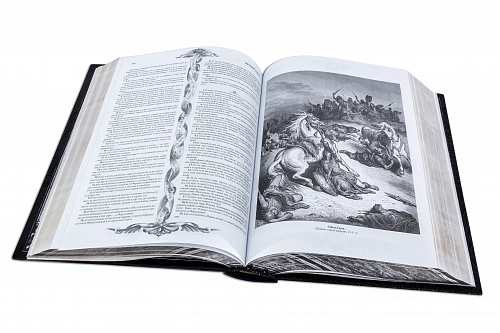 V. Суспільно-побутове красномовство — це влучне, гостре або урочисте слово з приводу якоїсь важливої події у приватному житті або певної гострої чи цікавої ситуації.
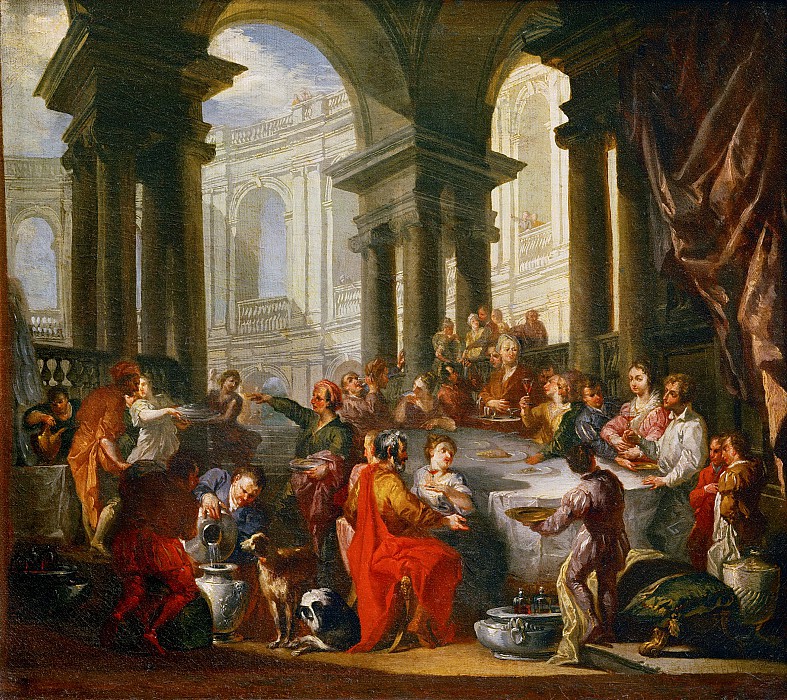 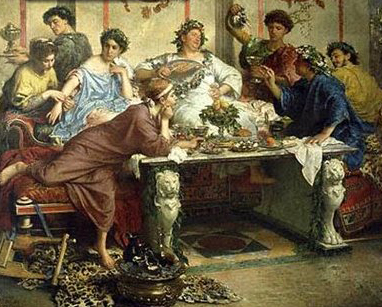 Теоретики Греції та Риму розрізняли красномовство залежно від сфери його застосування. Пишні церемонії, які відгравали велику роль у житті античного суспільства, не мислилися без риторики.
Урочисте (епідектичне) красномовство, згідно з античними класифікаціями, часто ідентифікували з політичним, але це було характерно скоріше для епох, коли життя невеликого колективу не диференціювалося на сфери політичну та приватну. Доцільніше епідектичне красномовство розглядати як частину побуту, повсякденного життя з його святами, ювілеями, іменинами, похованнями тощо.
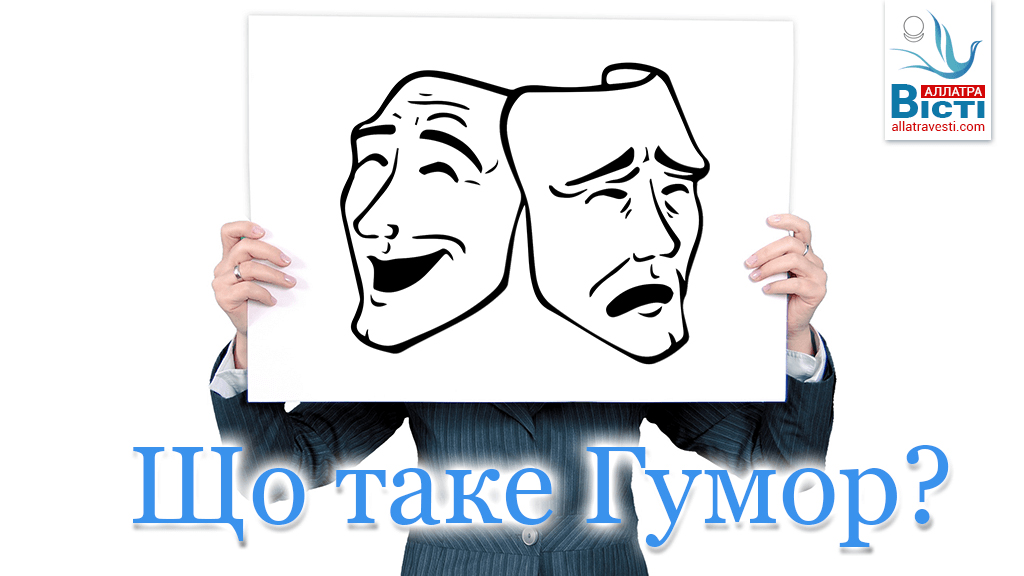 Епідектичне красномовство від початку містило в собі жарти й іронію.
У пізній античності виділяється вже й суто побутове красномовство, яке називали тоді гомілетикою (грецький письменник римської пори Плутарх в «Застольних бесідах» називає гомілетикою вміння не пережартувати й не пересваритися під час бенкету).
Склалося також як особливий жанр надгробне слово, яке існувало в усній формі. Письмова форма — віршова — утворила в цій сфері особливий жанр лірики — епітафію.
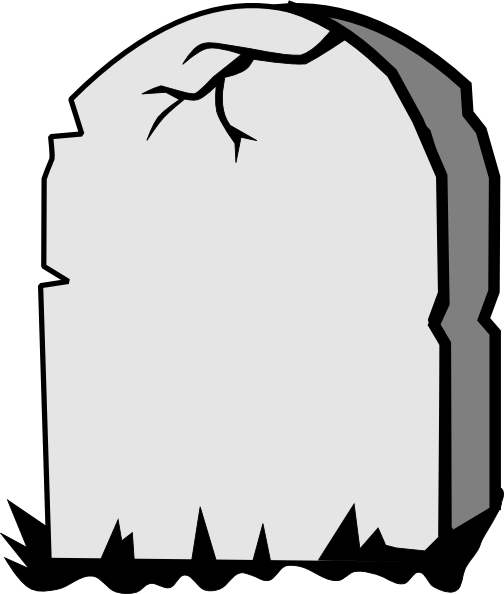 Сьогодні жанрами соціально-побутового красномовства є: ювілейні промови, привітальне слово, застільне слово (тости), надгробне (поминальне) слово.
«У цій бо могилі лежить рятівник Симоніда з Кеосу. Мертвий, живому добром відплатив 
за добро»
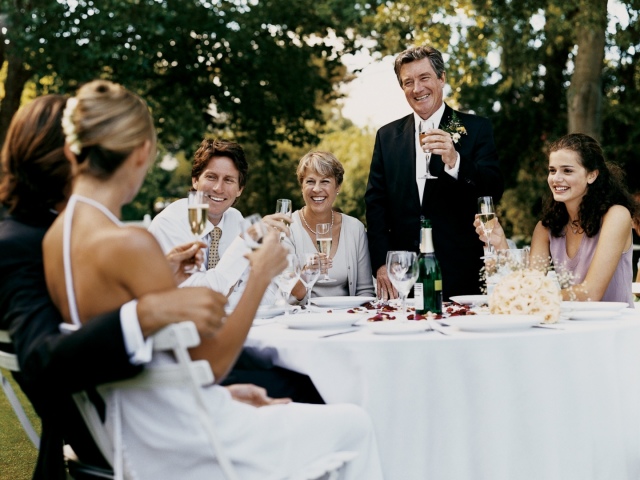 Тут найчастіше йдеться про величання, похвалу тої чи іншої особистості, групи або явища, тобто можна сказати, що ці промови за своїм духом є панегіричними. Характерною рисою подібного красномовства є ритуальність (ситуація хрестин, весілля, похорону тощо), і це накладає певний відбиток на стиль промови.
Найчастіше такі виступи бувають імпровізаціями, які не готуються заздалегідь. Це невеликі, лаконічні тексти, що не вимагають обов'язкової, звичайної для інших галузей риторики твердої схеми побудови
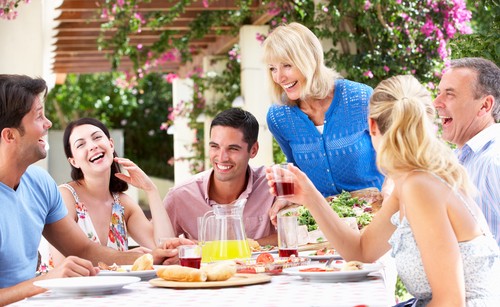 Важко класифікувати численні приклади гострого та переконливого слова в побуті: це може бути «дискусія» про ціну краму на базарі, сварка двох сусідів чи залицяння хлопця до дівчини. Але очевидно, що сфера застосування красного слова тут справді безмежна.
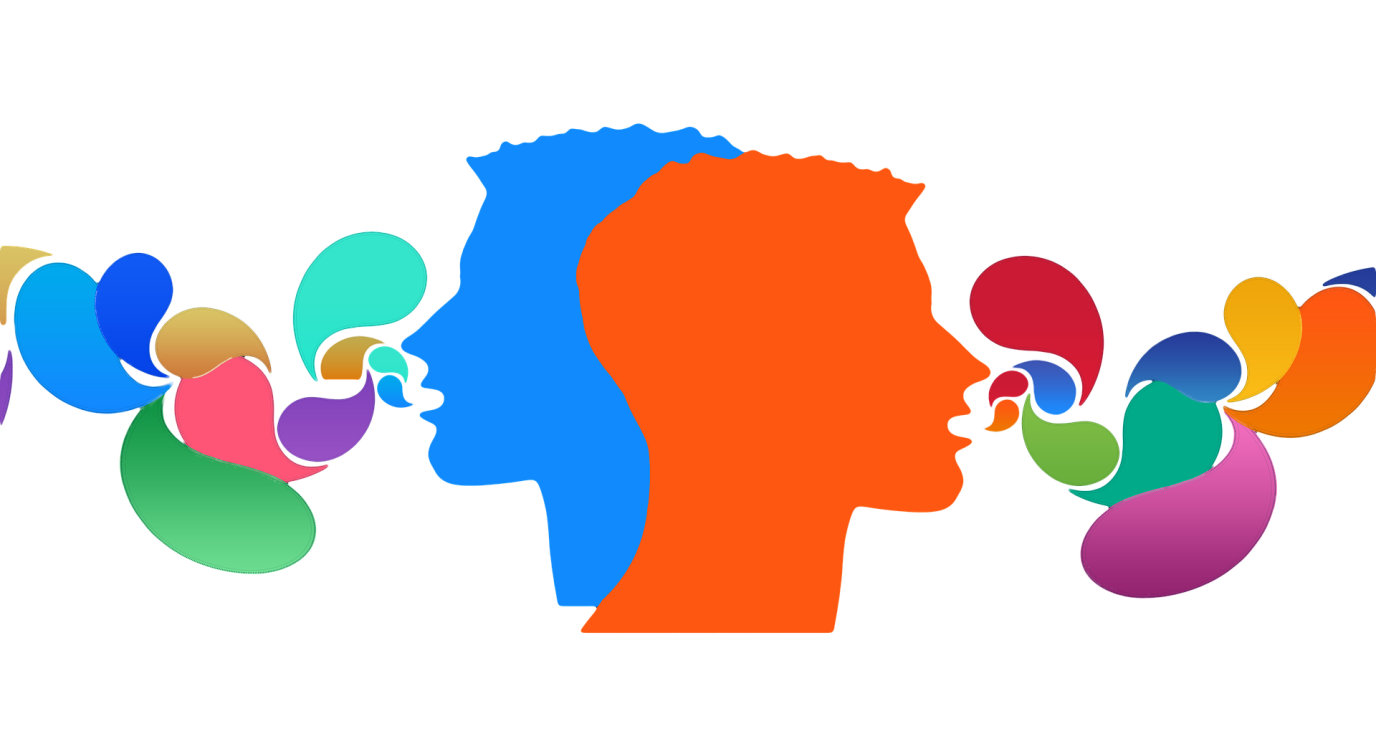 Виконала
студентка заочного відділення
Якименко А.О.